Economic Policy
Limits of Economic Policy
1
Limits of Economic Policy
Economic Policy
the actions that states (governments, central banks) take in the economic field
Institutions
2
Limits of Economic Policy
The expansion of the role of the public sector
The 20th century saw a gradual but large expansion in the role of the state in the economy because:
Political and ideological factors

Marxist and socialistic thinking (government should play significant role in redistributing income, shift toward and „mixed“ economy)

Keynesian thinking (countries with large public sector were believed to be less subject to business cycles)
3
Limits of Economic Policy
4
Limits of Economic Policy
The expansion of the role of the public sector
It was implicitly (if not explicitly) assumed that:
The governments had abilities lacking in the private sector (better managerial skills, higher level of expertise, sufficient amounts of capital)

The actions of the public sector were driven by the objective of promoting social welfare

Economic decisions were made in rational and transparent way

Policymakers have all relevant info and full control over the policy instruments
5
Limits of Economic Policy
Socialist economy at some point
6
Limits of Economic Policy
Nationalization in Western Europe
France
1945: Crédit lyonnais, Société générale, Renault

1946: Electricite de France, Gaz de France

Spain
1944: Iberia

1945: 79 % of Telefónica

Sweden
1939-1948: private railway companies

1957: the mining company LKAB

United Kingdom
1946: Coal industry

1947: Central Electricity Generating Board

1948: National rail and inland water transport

1967: British Steel Corporation
7
Limits of Economic Policy
The end of naive picture
Governments are not as omniscient and omnipotent as was implicitly assumed after WWII till 1970s.

There are five main limits to the “traditional” approach to EP:
Governments have imperfect knowledge about the structure of economy and of future risks

Firms and households devise they own strategies and they react to (and anticipate) economic policy measures

Governments may not be able to convince private agents that they will actually do what they have announced

Policymakers may not have the information they need to take decisions

Policymakers may not pursue the general interest
8
Limits of Economic Policy
Sweden´s governemnt spending
9
Limits of Economic Policy
The limits of knowledge: uncertainty and risk
The government does not have all the information to take action, but it cannot wait until it has all the information.

Government is not able to predict the consequences of some action exactly
=> uncertainty about adequate choice of policy tools

Many policy decisions have irreversible consequences 
=> e.g., joining Eurozone
10
Limits of Economic Policy
Uncertainty and risk
Exchange rate: 25,3
Crude oil Brent: 83 USD
11
Limits of Economic Policy
Current forecast risks and uncertainty
epidemic situation

global supply chains

structural changes in the economy (Green Deal)

deferred consumption

overvaluation of property prices
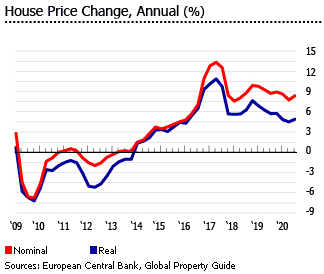 12
Limits of Economic Policy
Time lags
Cognitive delay

Planning delay

Administrative delay

Implementation delay

Efficiency delay

Monetary Policy – 18 months time lag

Fiscal Policy 6 – 24 months time lag
13
Limits of Economic Policy
CS: Next Generation EU
EU's recovery plan from the pandemic

over €800 billion

The aim is to mitigate the economic and social impact of the coronavirus pandemic, to make European economies and societies more sustainable and resilient, and to prepare them for the challenges and opportunities of the green and digital transformation.

The first money will arrive in the 2nd half of 2021

Do economies need fiscal expansion?
14
Limits of Economic Policy
CS: Next Generation EU
15
Limits of Economic Policy
The limits of confidence: credibility problems
Credibility problems arise from intertemporal inconsistency (time inconsistency)

time inconsistency: temptation for government to mislead private agents in the name of general interest => ex post and ex ante optimal policies do not coincide.
16
Limits of Economic Policy
The limits of confidence: credibility problems
Example: Government announces it will scarp taxes on fixed capital to encourage investment. Then forgive on its promise because it is socially optimal ex post to finance public goods by taxing capital. What will be the result?

Another application to monetary policy, exchange-rate policy, management of the public debt

Unfulfilled promises undermine confidence in EP and hamper its effectiveness.

How can the credibility problem be solved?
17
Limits of Economic Policy
The limits of confidence: credibility problems
Solutions:

Delegation to independent agencies: central banks, regulatory agencies,…

Banish discretionary policies and follow fixed policy rules: inflation targeting, fiscal rules, agreements for the promotion and protection of investments

Transparency
18
Limits of Economic Policy
Examples of Agreement for the promotion and protection of investments
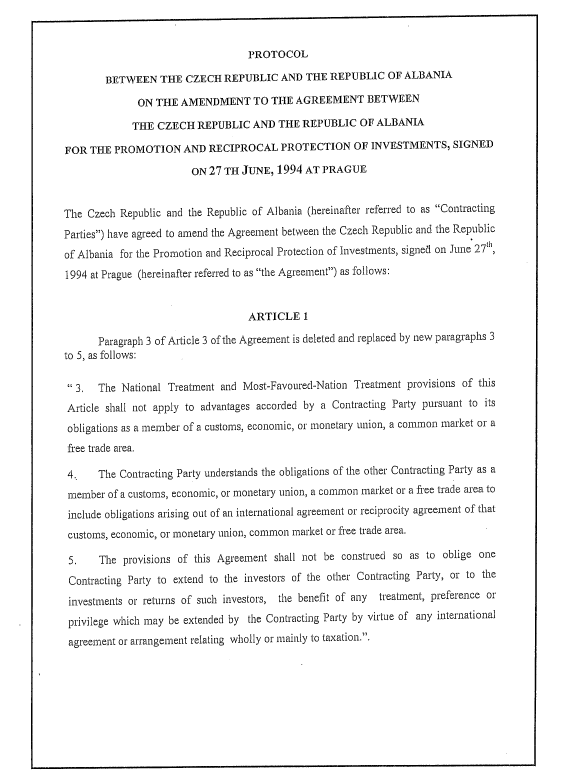 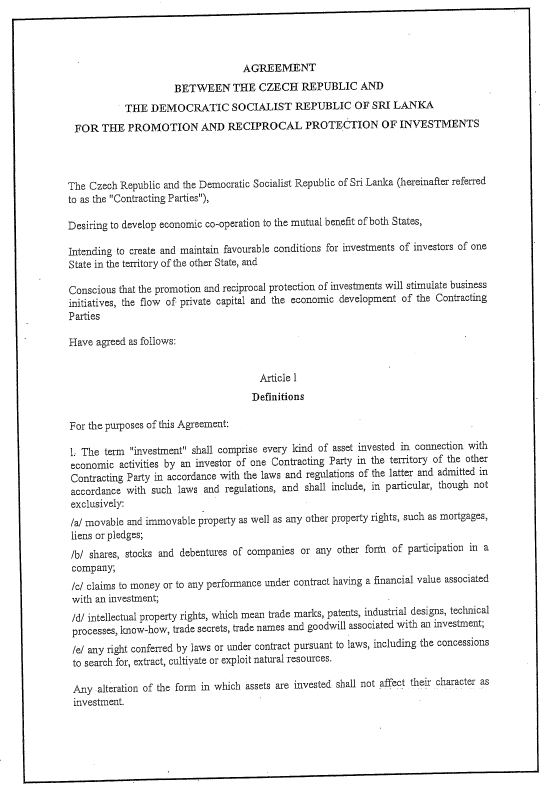 19
Limits of Economic Policy
The limits of confidence: moral hazard
Moral hazard problems arise when probability of government intervention changes private behavior and induces more risk taking

Examples: IMF interventions in emerging countries, role of lender of last resort of the central bank, public insurance schemes…

How can the credibility problem be solved?
20
Limits of Economic Policy
The limits of confidence: moral hazard
The impact of supplementary health insurance on doctors' visits
Solution:
make public intervention rare and costly
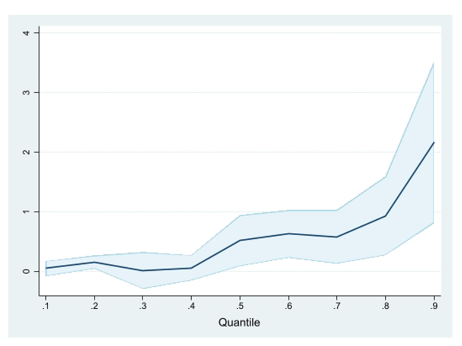 Hansoo Ko 2020
21
Limits of Economic Policy
The limits of information
Policymakers do not have full access to all information 

Information is used strategically by those with access to it

Risk of regulatory capture (regulatory agencies may come to be dominated by the interests they regulate and not by the public interest)

Major issue for:
regulation and supervision in technical areas (telecom, energy, finance…)

contracts (e.g., for provision of government-financed services such as health care)

Internal organization of government
22
Limits of Economic Policy
The limits of information: example
Gosplan – central planning commission in Soviet Union

Information had companies:
Over-estimated their need for inputs

Under-estimated their productivity


Friedrich A. Hayek: The Use of Knowledge in Society
23
Limits of Economic Policy
The limits of information: example
Principal-agent model

Relationship between landers and borrowers, producers and consumers,…
24
Limits of Economic Policy
The limits of information
Theory:
principal-agent model: the principal, who delegates a task to the agent, does not have full info about agent’s capabilities and performance => suboptimal results

Solution:
Incentive contracts (such as performance-related compensation and promotion, e.g., Walsh contract for central bankers – wage negatively dependent on the difference between the actual and the target inflation rate.)
25
Limits of Economic Policy
Conflict of interests
Why may politicians deviate from general interest?

short-sightedness (electoral cycles)

pressures from interest groups

re-election motivation (political business cycles)

partisan behaviour (favour the majority that supports political parties in government)
26
Limits of Economic Policy
Conflict of interests
Solutions:

Incentive contracts for politicians

Procurement rules

Anti-bribery laws

Delegation to independent agencies
27
Limits of Economic Policy
Evidence of politically‐motivated decisions
28
Limits of Economic Policy
The median voter theory
Voter chooses the party whose preferences are close to his or her own: voters V1 to V4 will for example vote for candidate C1 and voters V5 to V9 to candidate C2.




If there are only two parties (left‐wing and right‐wing), they will converge on the preference of the median voter V5 => limited program differentiation
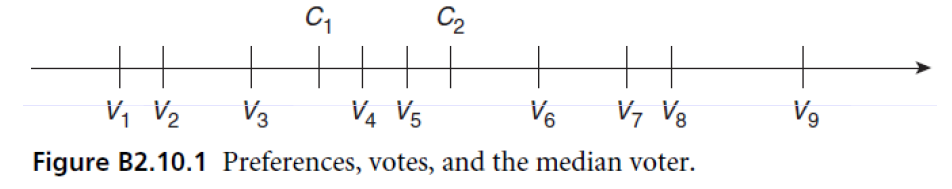 29
Limits of Economic Policy
The median voter
30
Limits of Economic Policy
Should policymaking be delegated?
Technocrats are better in presence of:
technical complexity (e.g., financial/safety regulation)

stable social preferences

the decisions in question and their effects are not easily observable by voters (merger control)

the decision with vulnerable to time inconsistency

the decision affect the distribution of income between generations
31
Limits of Economic Policy
Should policymaking be delegated?
But decision needs to remain political when:
Social preferences are unstable

Policy involves unavoidable trade‐offs

Policy involves significant redistributions within generations


=> Today’s hot topics: balanced budget rules, fiscal councils
32
Limits of Economic Policy
Reference textbook
Benassy-Quéré, A. et al. Economic Policy: Theory and practise. Oxford University Press, 2010. Chap. 2.1
33
Limits of Economic Policy
34
Limits of Economic Policy